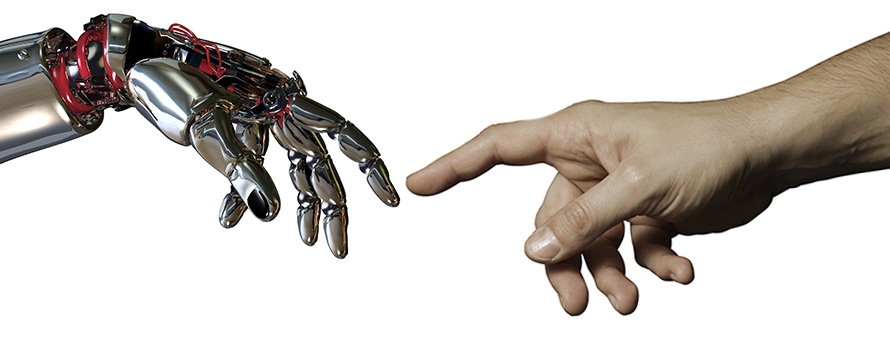 Edukoppeling
Implementatie aanpak
Edustandaard Architectuurraad
23 juni 2016
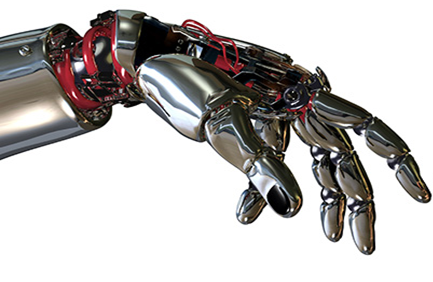 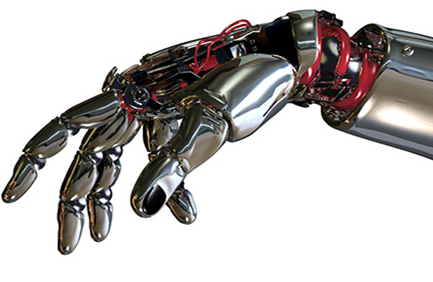 Edukoppeling architectuur
END-TO-END
eindorganisatie
eindorganisatie
APP-TO-APP
gegevensbewerker
gegevensbewerker
logistieke dienstverlener (s)
logistieke dienstverlener (s)
POINT-TO-POINT
POINT-TO-POINT
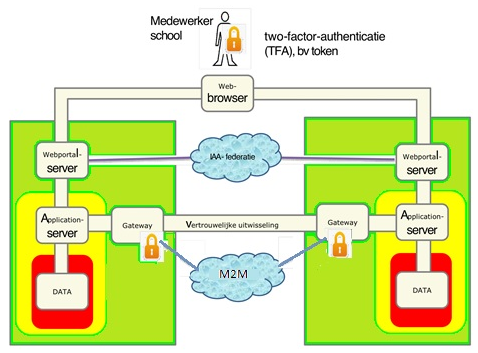 school
ketenpartner
Gebruik Edukoppeling voor M2M
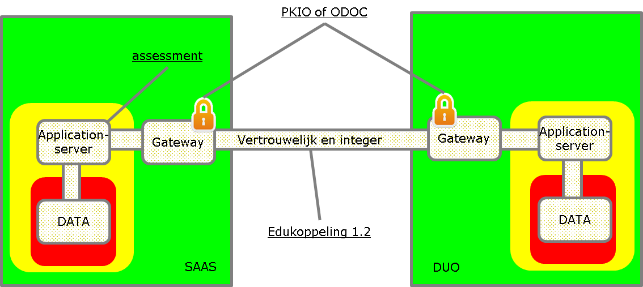 ketenpartner
ketenpartner
Edukoppeling als onderdeel van H2M2M geeft antwoord op
Is de “pijplijn” tussen twee machines veilig genoeg?
Kent de afzender de ontvanger en vice versa?
Als de versturende partij een LAS-leverancier is hoe weet ik als ontvanger dat die namens de “echte” afzender (de school) acteert?
Is postzending wel door de juiste persoon bij de “echte” afzender geïnitieerd?
Waar ben ik verantwoordelijk voor als school? Heb ik nog de regie?
Uitgangspunten in gewone taal
Pijplijnbeveiliging op basis van een uniforme, door de overheid en het onderwijs als betrouwbaar geoormerkte standaard.
Relatie tussen SaaS en school is vastgelegd in bewerkersovereenkomst. 
Gegevens hierover zijn openbaar.
De relatie moet tijdens een verzending gecheckt kunnen worden.
School kan te allen tijde de relatie wijzigen.
SaaS toont aan dat die de informatie van een school “netjes” verwerkt.
Bij processen met een redelijk hoog vertrouwensniveau is een extra waarborg nodig dat de juiste persoon bij een school achter de knoppen zit.
Bovenstaande is (in principe) voor alle onderwijsprocessen waar uitwisseling van vertrouwelijke informatie in het geding is op dezelfde manier geregeld.
ROSA
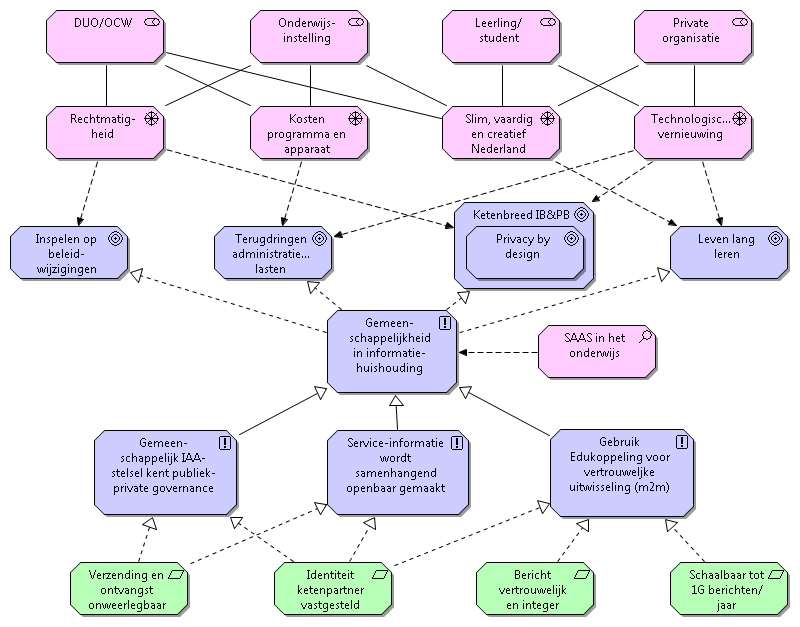 Generieke digitale infrastructuur & voorbeeld uitwerking doorlopende leerlijnen
Beleid
De beleidsdoelen die moeten worden bereikt.
Doorlopende leerlijnen
De informatieprocessen die nodig zijn om de beleidsdoelen waar te maken.
Processen
Overdracht van dossiers
Gezamenlijke diensten en voorzieningen die in de sector of bovensectoraal worden gebruikt.
Voorzieningen
Diensten
OSO
Gezamenlijke registers waar gegevens in worden opgeslagen en gebruikt kunnen worden voor diverse toepassingen.
Registers
Onderwijsaanbod (nu nog BRIN)
De gegevens en standaarden die het uitwisselen van gegevens beschrijven en de overkoepelende metadatabronnen.
Gegevens
Identificatie, authenticatie, autorisatie (IAA)
Informatiebeveiliging en privacy (IBP)
KOI en OSO gegevensset.
Bewerkersovereenkomst, certificeringsschema
Mijn OSO, OSO Serviceregister
Standaarden en afspraken op logistiek niveau voor het uitwisselen van gegevens.
Transport
Edukoppeling Transactiestandaard, SAAS-model voor PKI
Technische infrastructuur van/voor onderwijsinstellingen.
Infrastructuur
TLS, internet
Uitgangspunten
Partijen kunnen niet voldoen aan implementatievoorschriften
Authenticatie is verplicht met TLS en PKIoverheid certificaten (of PKI-ODOC)
Tweezijdig TLS 1.2
TLS 1.0 en TLS 1.1 zijn niet meer toegestaan
Voor communicatie over HTTPS wordt port 443 gebruikt 
Basisprofiel (2W-be), Signing-profile (2W-be-S), Signing+encryptie (2W-be-SE)
Welk scenario kiezen we?
Standaard aanpassen?
Issues verschillen per sector / leverancier -> brede standaard met verschillende keuzemogelijkheden. 
Afwijken van Digikoppeling -> niet meer kunnen volgen en verwijzen naar deze overheidsstandaard.
Standaard handhaven, voorlopig afwijkingen toestaan? 
DUO en Kennisnet moeten meerdere “stopcontacten” aanbieden/beheren.
Wat als er twee partijen onderling gaan uitwisselen (OSO!)?
Afspraken  maken over op termijn wel voldoen aan de standaard: lukt dat want wat eenmaal draait…
Zwaarder profiel kiezen ook als daar geen functionele reden voor is?
Andere partijen worden met zwaardere lasten opgezadeld.
We houden ons dan wel aan de standaard.
Compliancy
Laten we implementatie en controle erop over aan de ketenpartners die in een bepaalde context implementeren?
Vertrouwen op sterke ketenpartner?
Maken we gebruik van een compliancy voorziening?